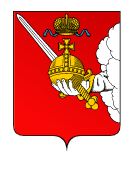 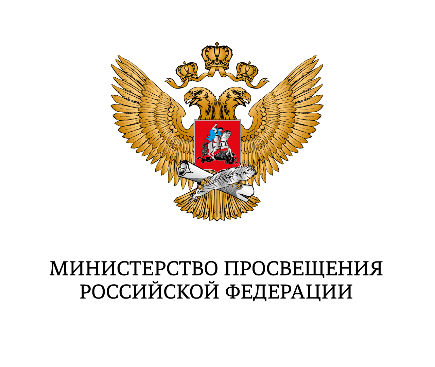 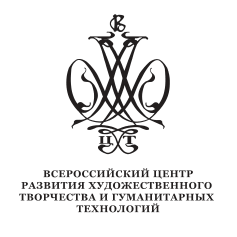 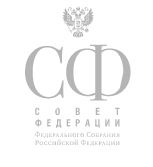 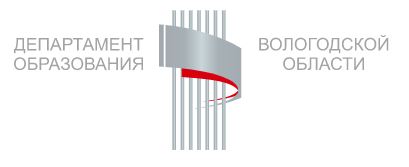 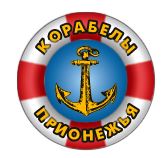 Всероссийский детский фестиваль народной культуры «Наследники традиций»: механизмы, технологии и практики сохранения культурного наследия страны
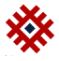 Горина Анна Сергеевна, 
заместитель директора по региональному и международному сотрудничеству ФГБУК «ВЦХТ»
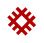 Общие данные мониторинга. Художественная направленность
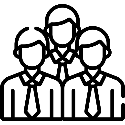 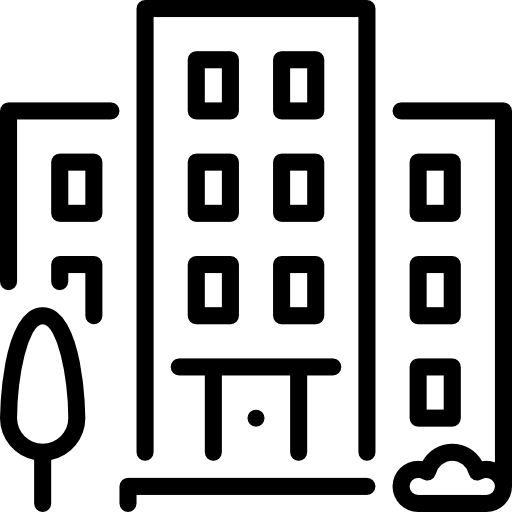 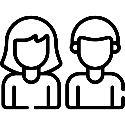 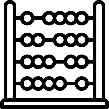 Обучающиеся 
3 797 435
Организации 
22 692
Педагоги 
115 025
Программы 
126 695
Направления 
12
Направление: Декоративное-прикладное искусство
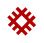 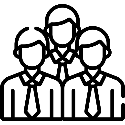 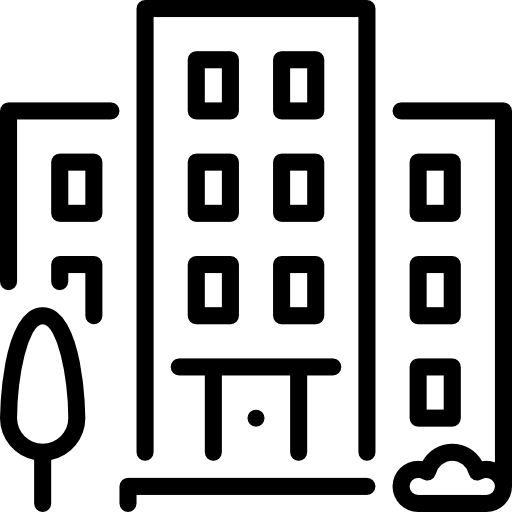 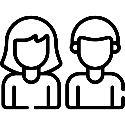 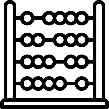 Программы 
32 289
Организации 
10 780
Обучающиеся 
891 500
Педагоги 
27 978
Направления: Фольклор, народное творчество
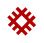 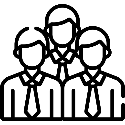 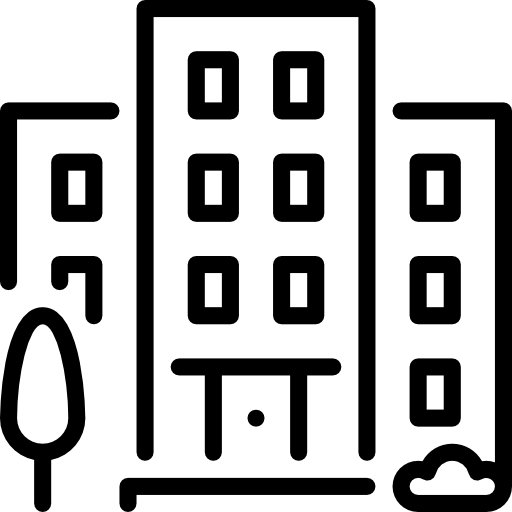 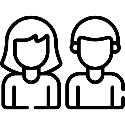 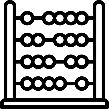 Программы 
3 641
Организации 
2 328
Обучающиеся 
113 478
Педагоги 
4 475
Участие в конкурсах, имеющих всероссийский и международный статус
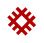 Победители – 39,57%
Призеры – 39,97%
Фестиваль включен в перечень олимпиад и иных интеллектуальных и (или) творческих конкурсов…
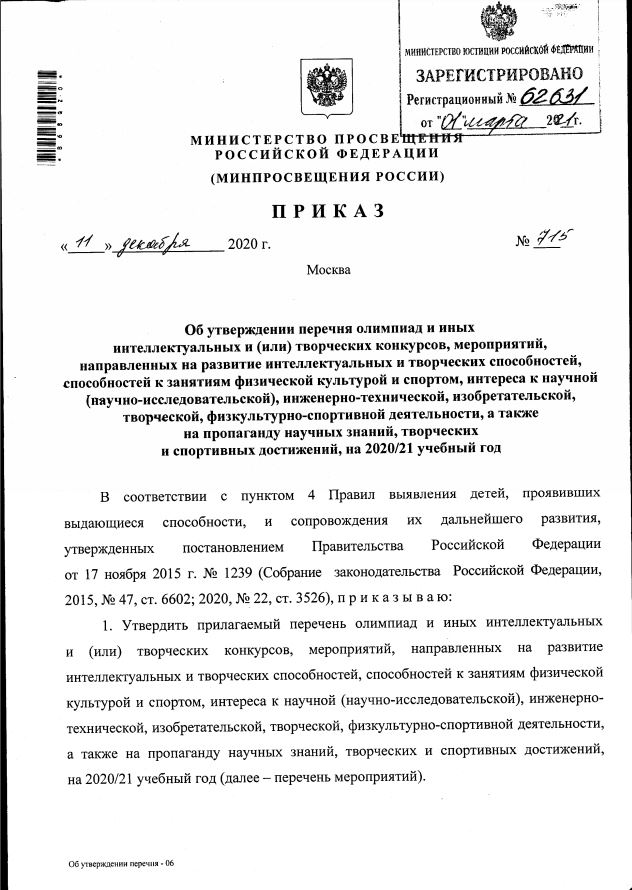 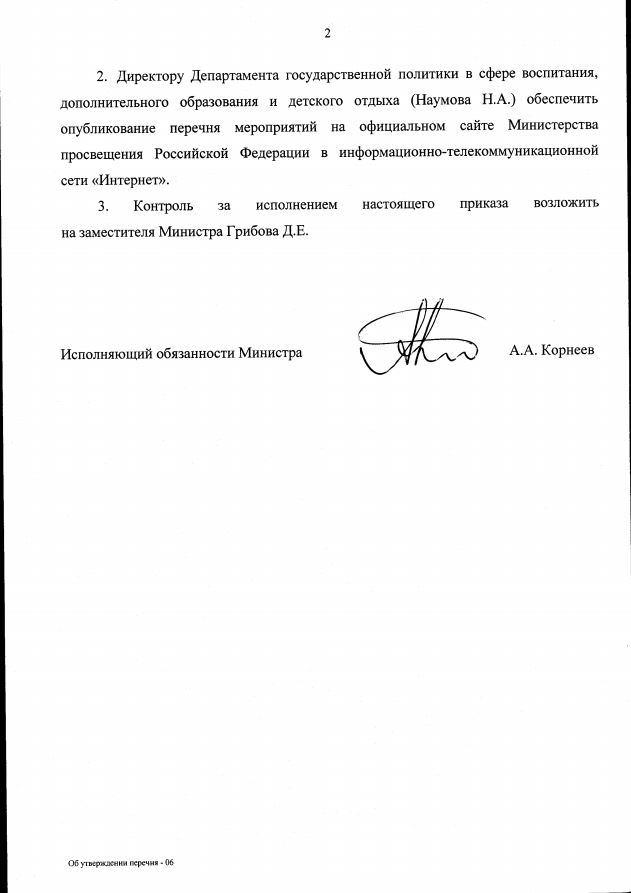 Выдержка из перечня утвержденных мероприятий:
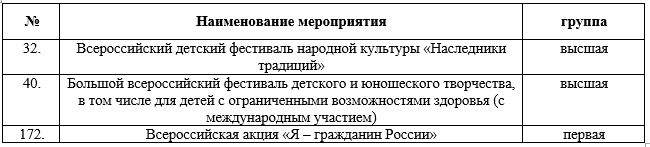 О фестивале
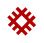 Фестиваль проводится с целью выявления, развития и поддержки детей, проявляющих выдающиеся способности в области народной культуры и искусства, воспитания и развития личной успешности детей, приобщения их к ценностям этнокультурного наследия регионов.
Этапы Фестиваля
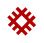 Фестиваль проводился в три этапа:
Муниципальный
Региональный этап
Федеральный этап:
отборочный (заочный) тур 
финальный тур 
Финальный тур в очно-дистанционном формате 
в автономном общеобразовательном учреждении Вологодской области «Образовательный центр – кадетская школа «Корабелы Прионежья» имени Героя России Юрия Леонидовича Воробьева и на платформе Фестиваля https://naslednikitraditsy.ru/
Номинации
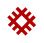 Декоративно-прикладное творчество
Фольклор
Народный костюм
Традиционное судостроение
Краеведческая номинация «Топос. Краткий метр»
Образовательный бренд территории (для педагогов)
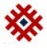 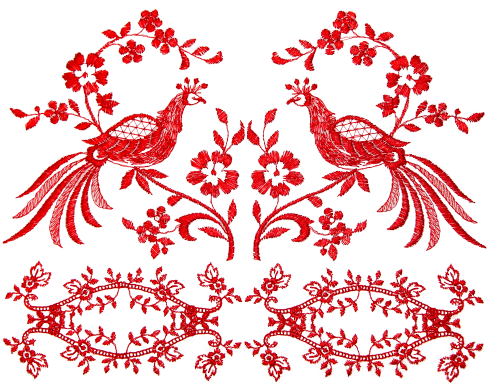 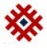 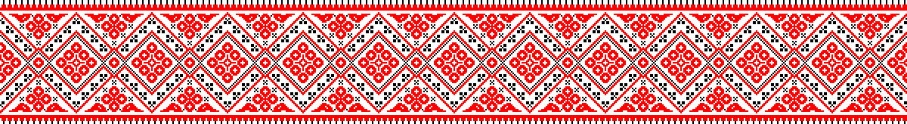 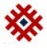 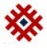 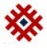 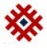 Статистика участия в Фестивале
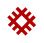 Общее количество участников Фестиваля на муниципальном этапе – более 140 000 участников из 67 регионов РФ. 
14% от общего числа детей, занимающихся ДПИ и фольклором по данным мониторинга

В отборочном заочном туре финального этапа Фестиваля приняло участие 1510 участников из 66 регионов РФ и 2-х иностранных государств (Республика Беларусь и Луганская Народная Республика).
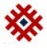 Платформа Фестиваля
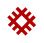 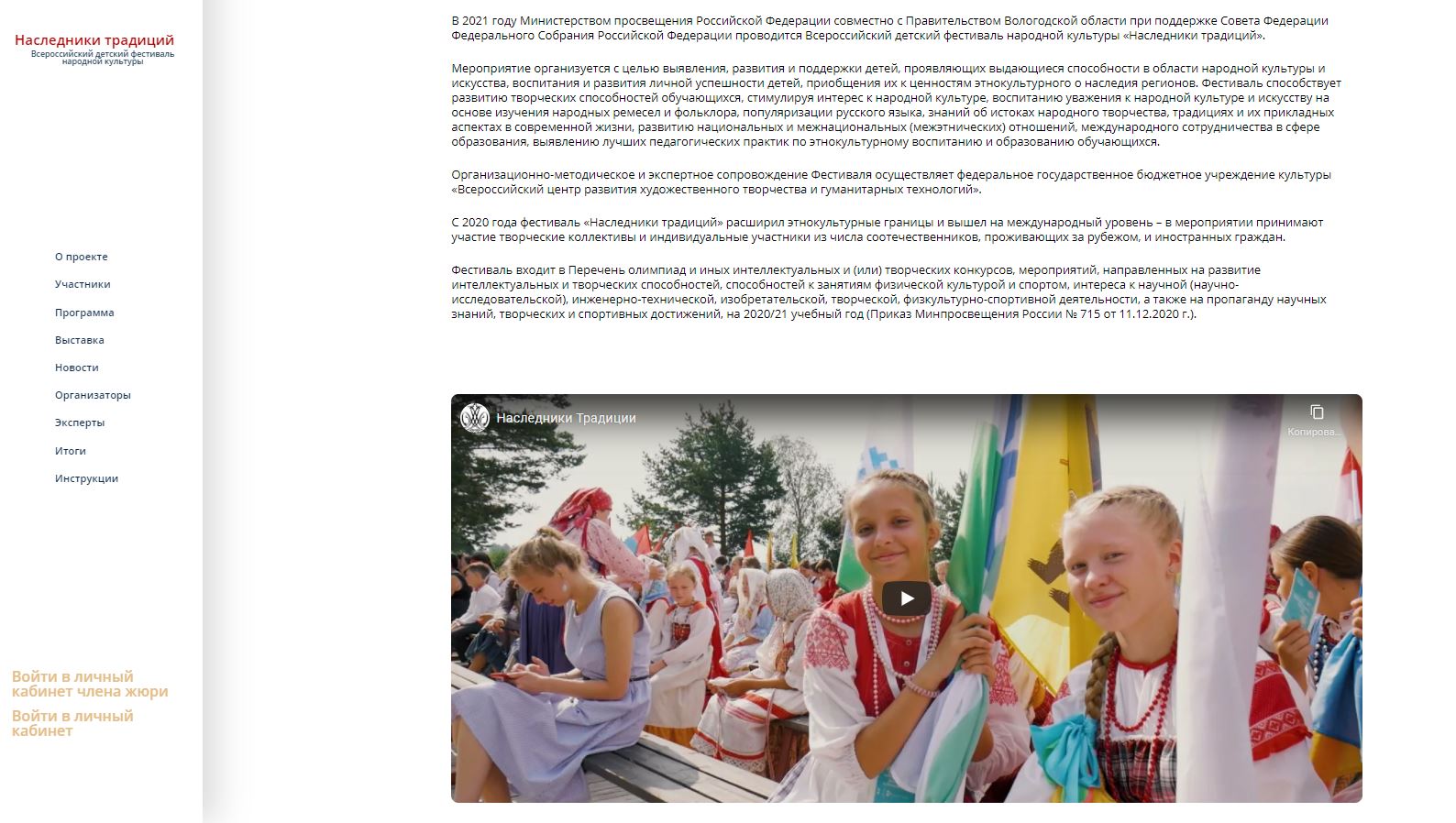 Ссылка на платформу:
https://naslednikitraditsy.ru/
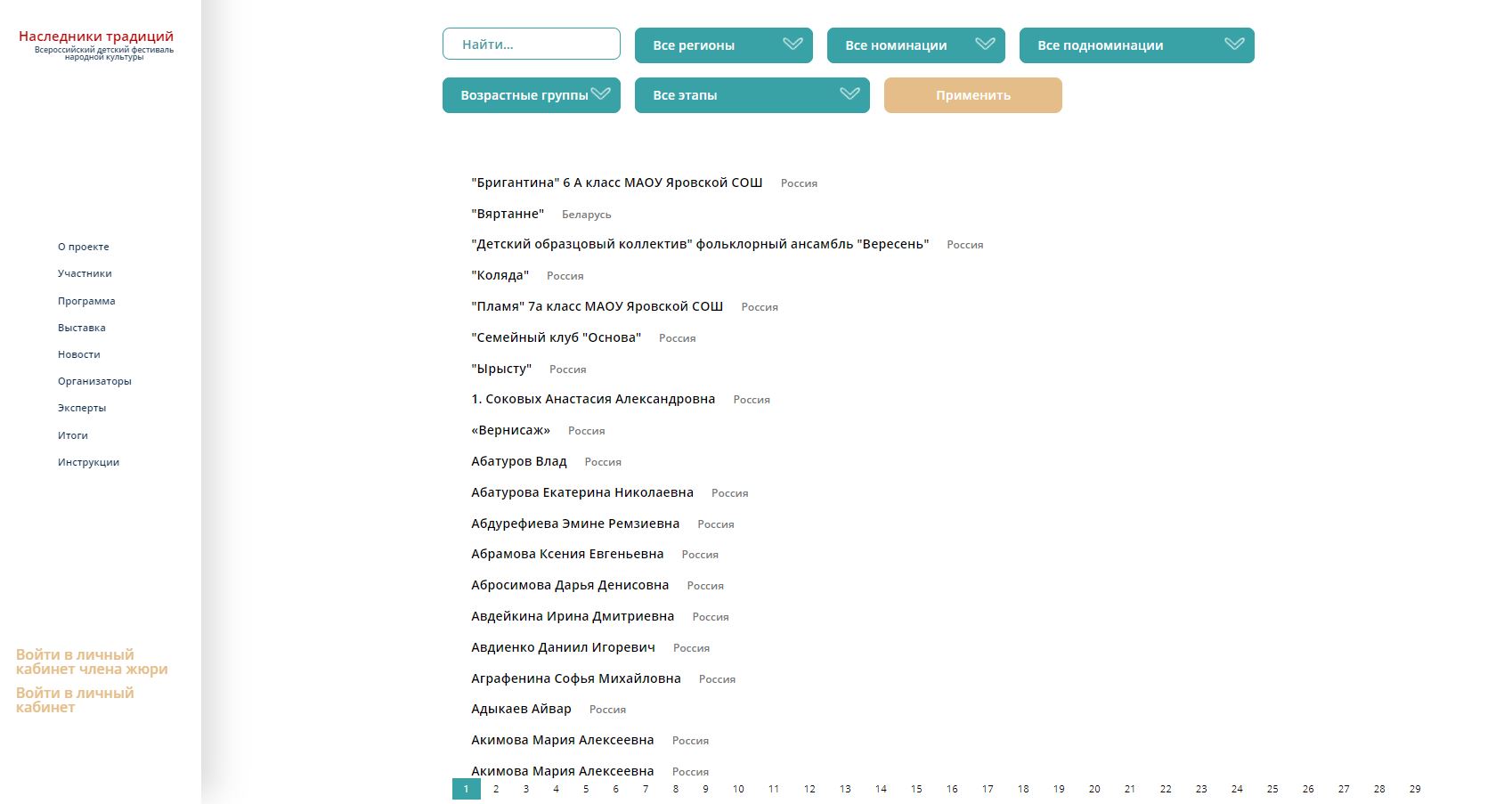 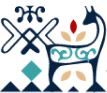 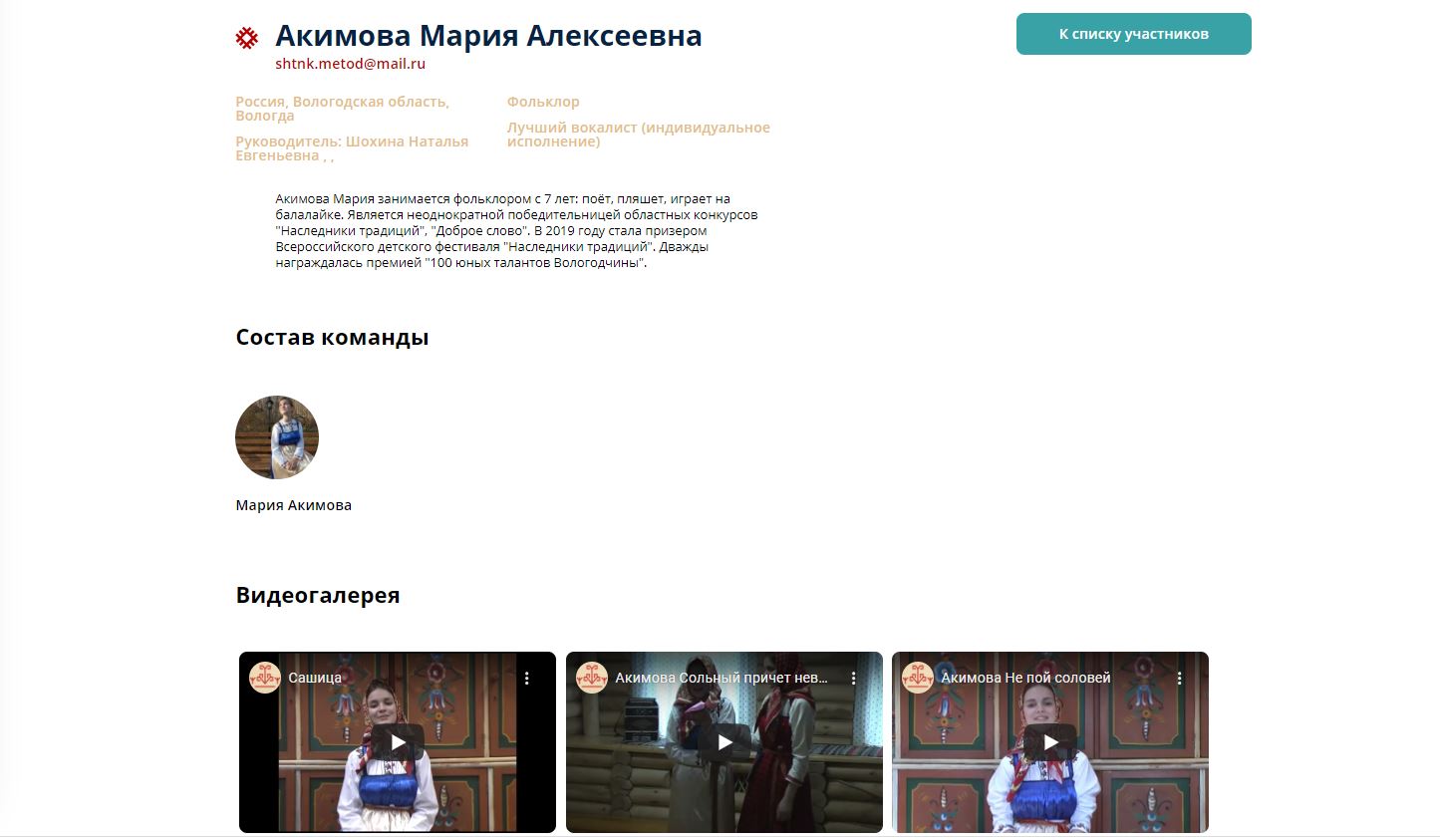 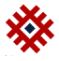 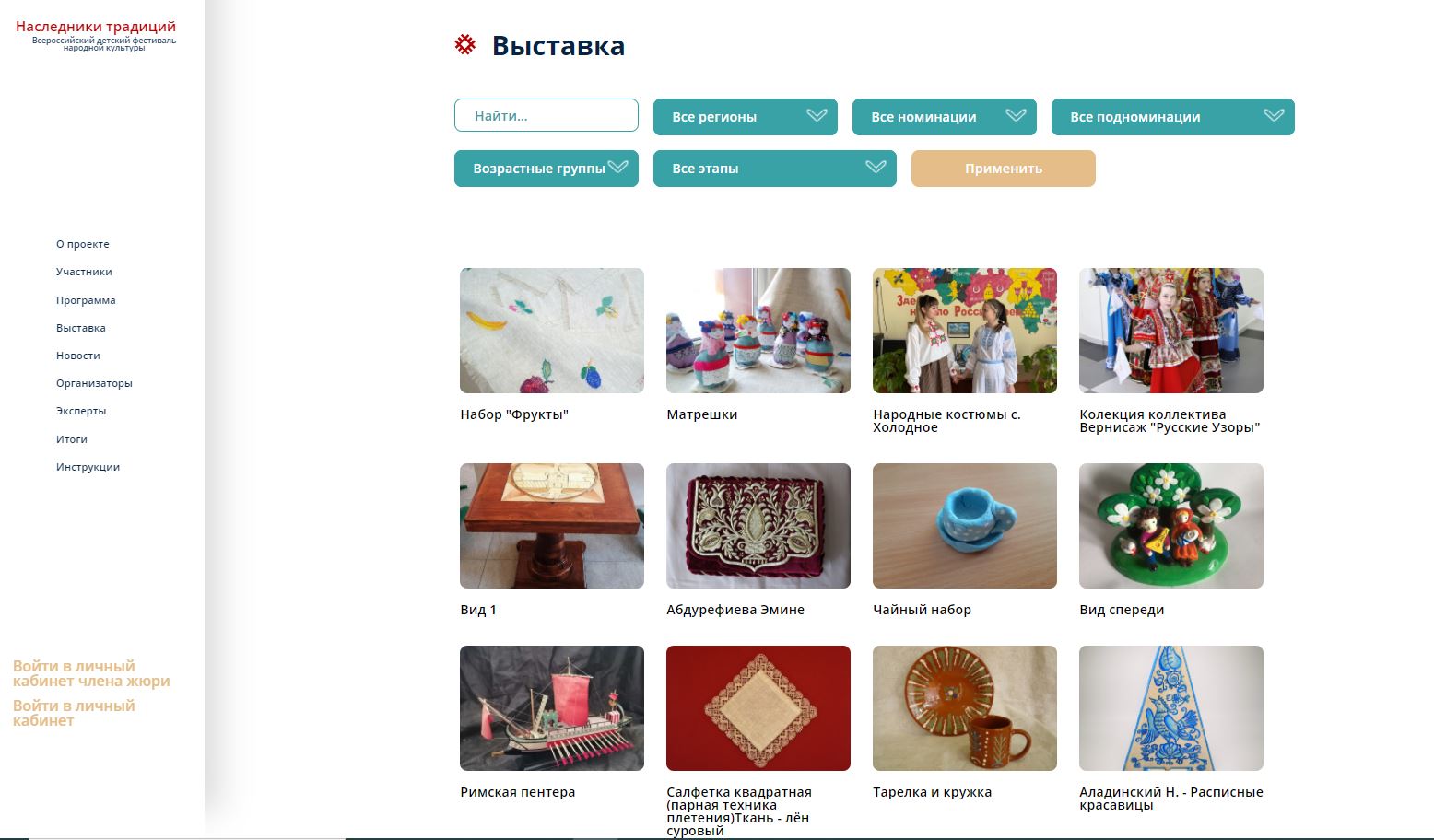 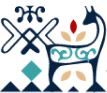 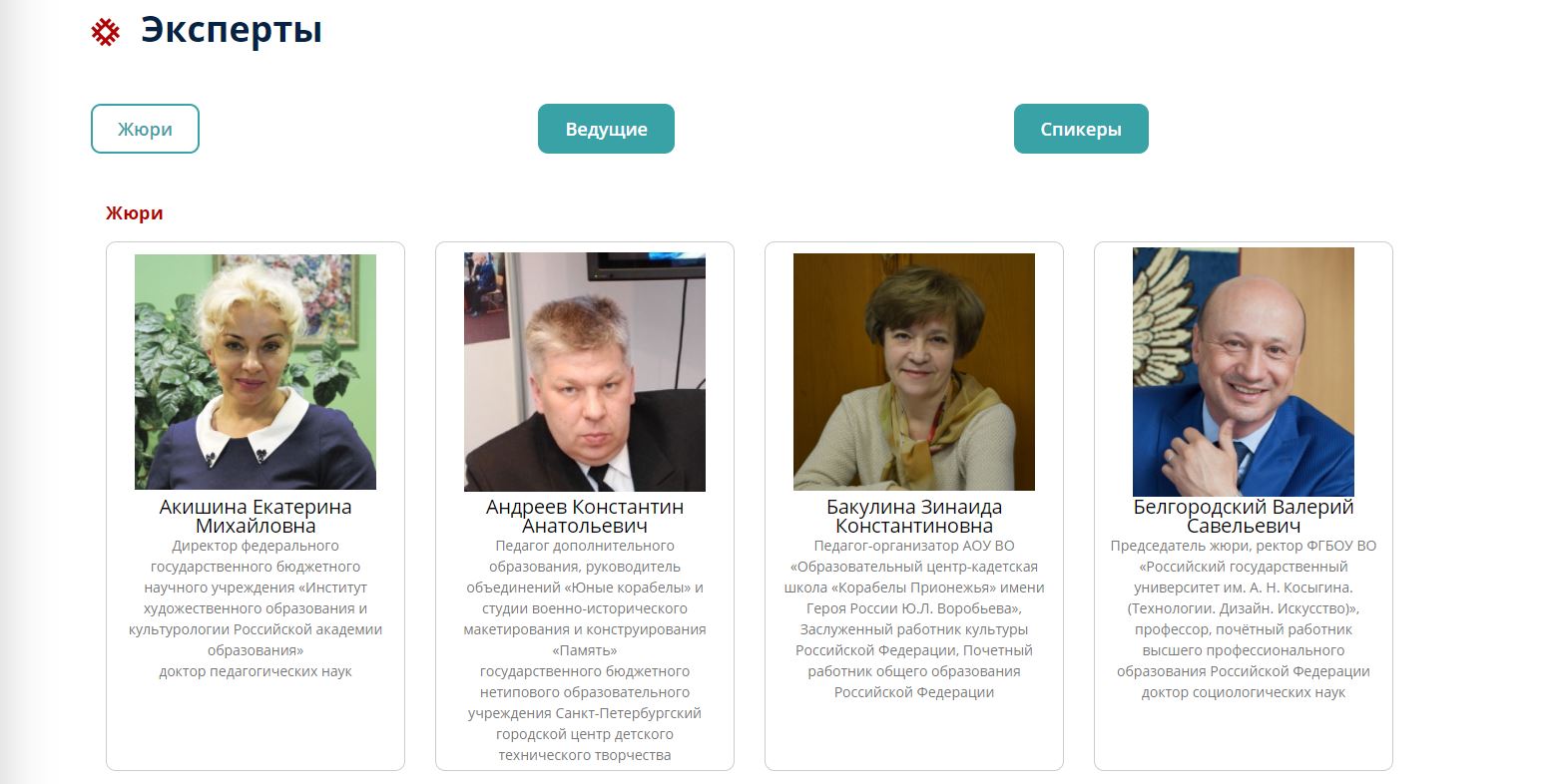 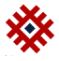 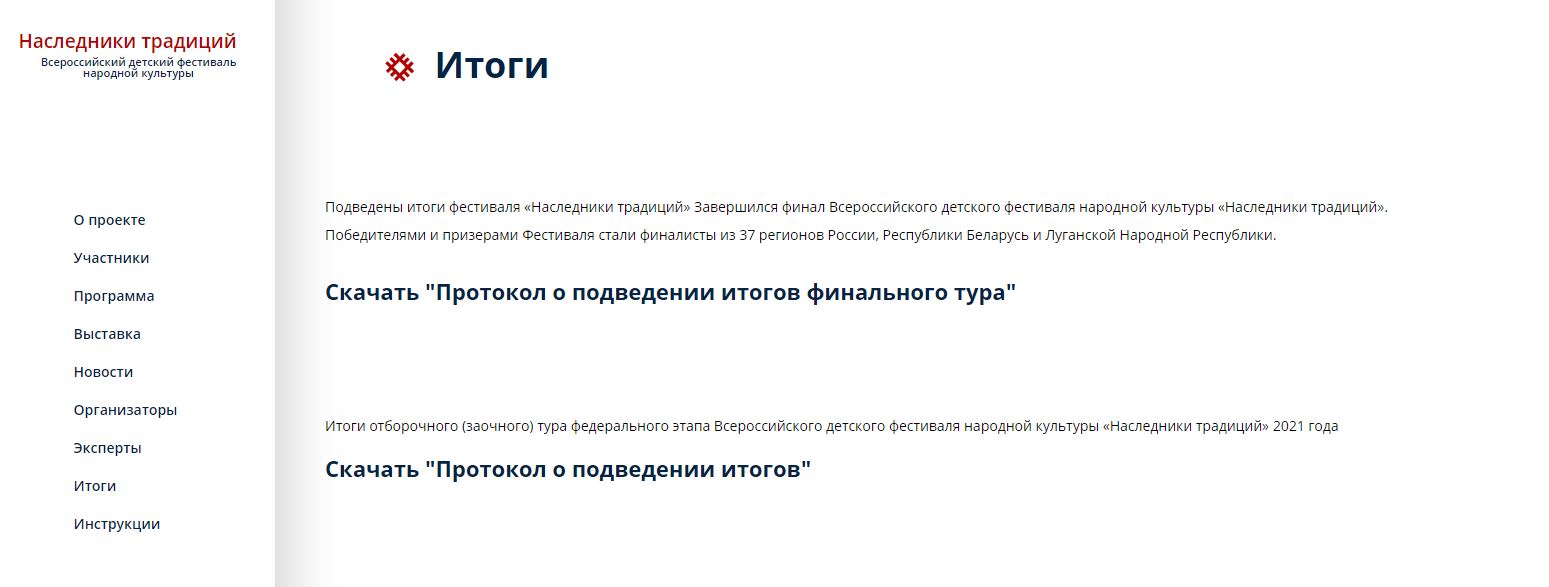 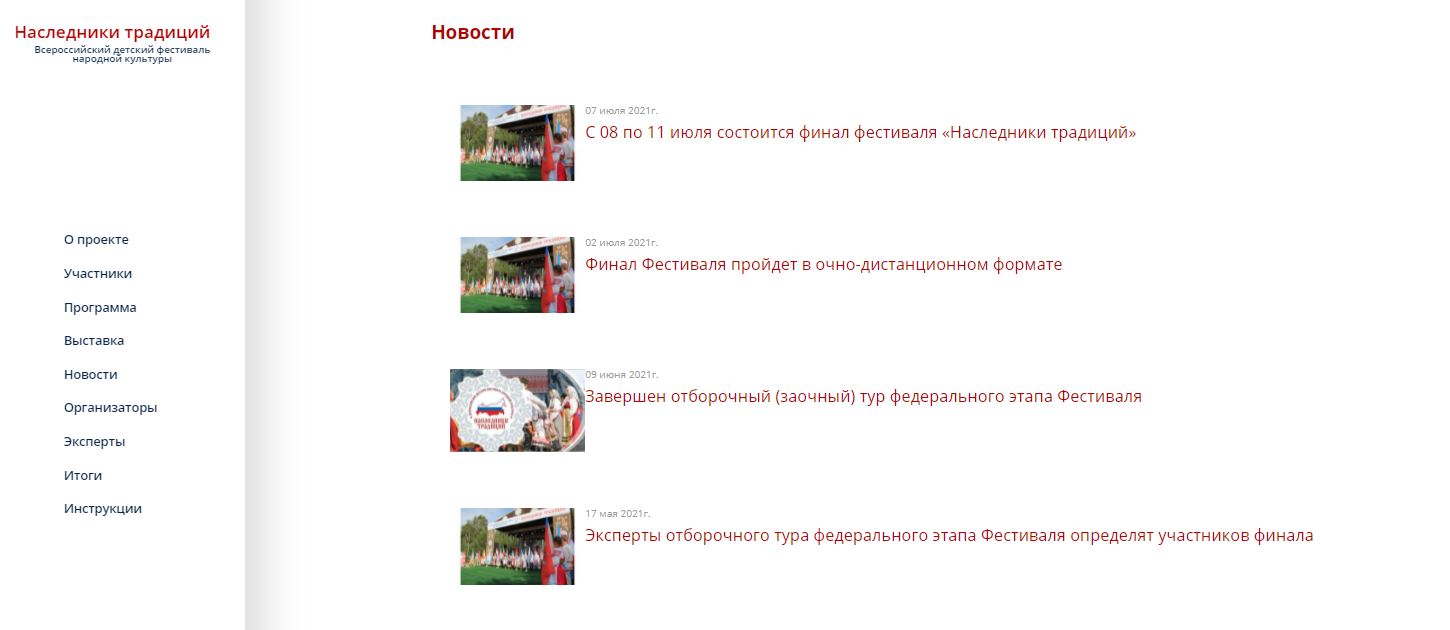 Онлайн трансляция финала
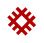 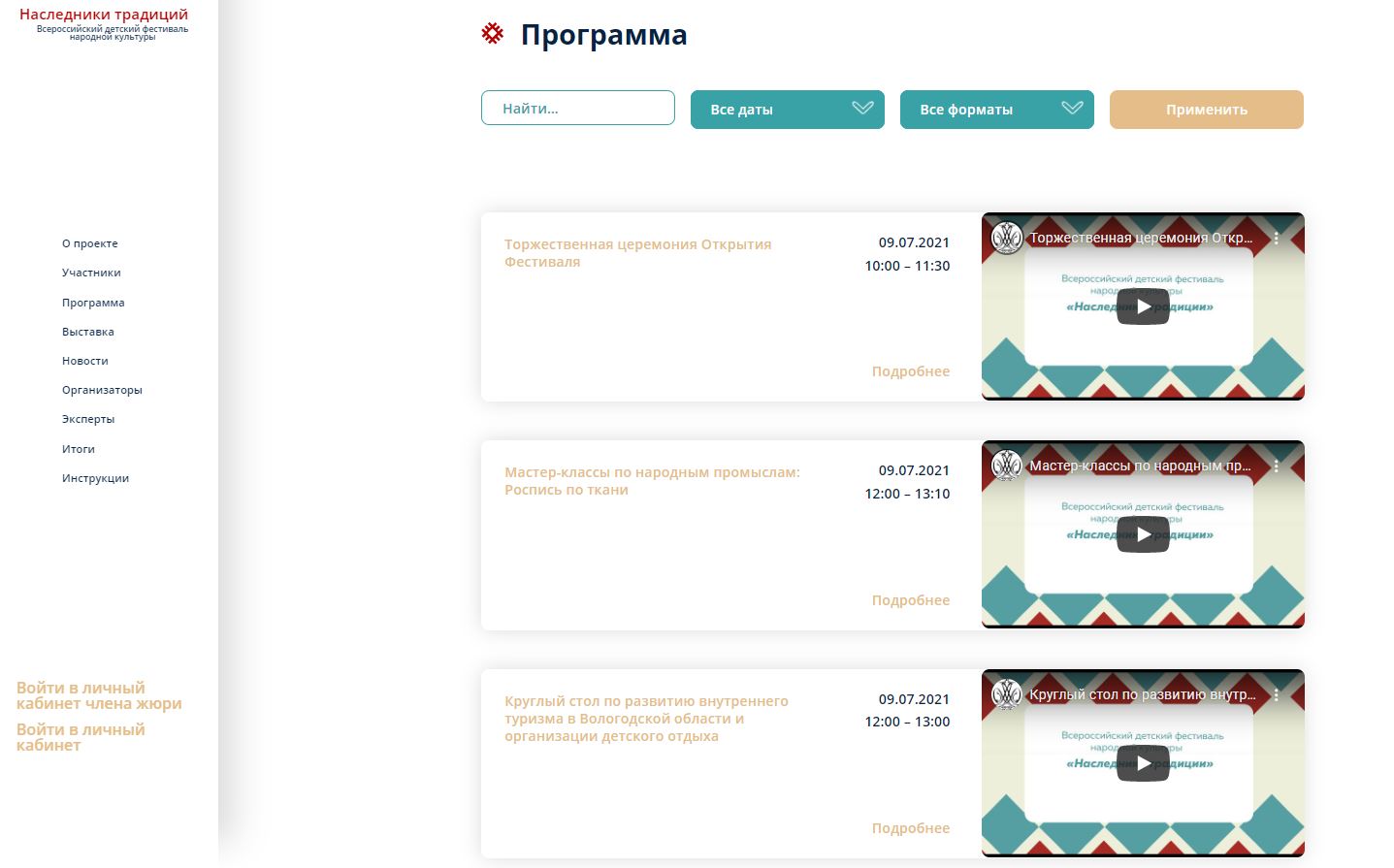 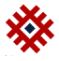 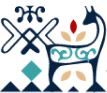 Итоги Фестиваля
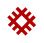 В финал вышли - 170 участников (творческие коллективы и индивидуальные участники, а также педагоги в номинации "Образовательный бренд территории") из 44 регионов РФ, Республики Беларусь и Луганской Народной Республики

Победителями и призерами Фестиваля стали 124 участника (творческие коллективы и индивидуальные участники, а также педагоги в номинации "Образовательный бренд территории") из 37 регионов РФ, Республики Беларусь и Луганской Народной Республики

Лидеры по количеству победителей и призеров:
- Вологодская область (23 победителя и призера);
- Республика Алтай (8 победителей и призеров);
-  Москва и Тамбовская область (5 победителей и призеров)
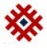 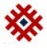 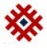